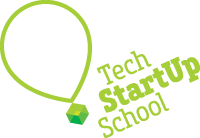 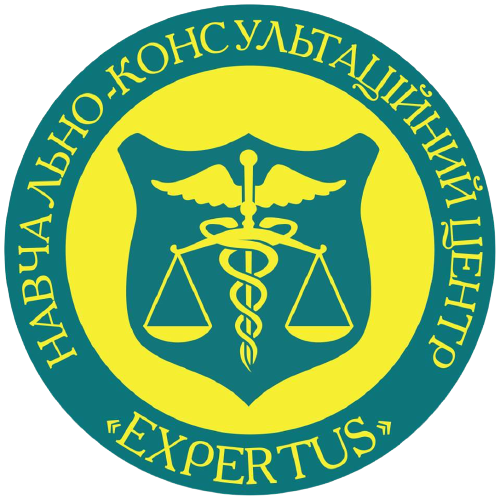 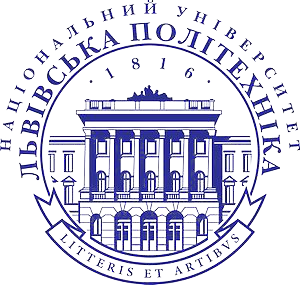 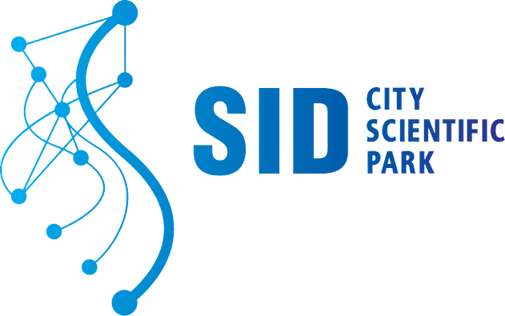 EXPERTUS
ЦЕНТР НЕЗАЛЕЖНИХ ЕКСПЕРТИЗ ТА ВИПРОБУВАНЬ
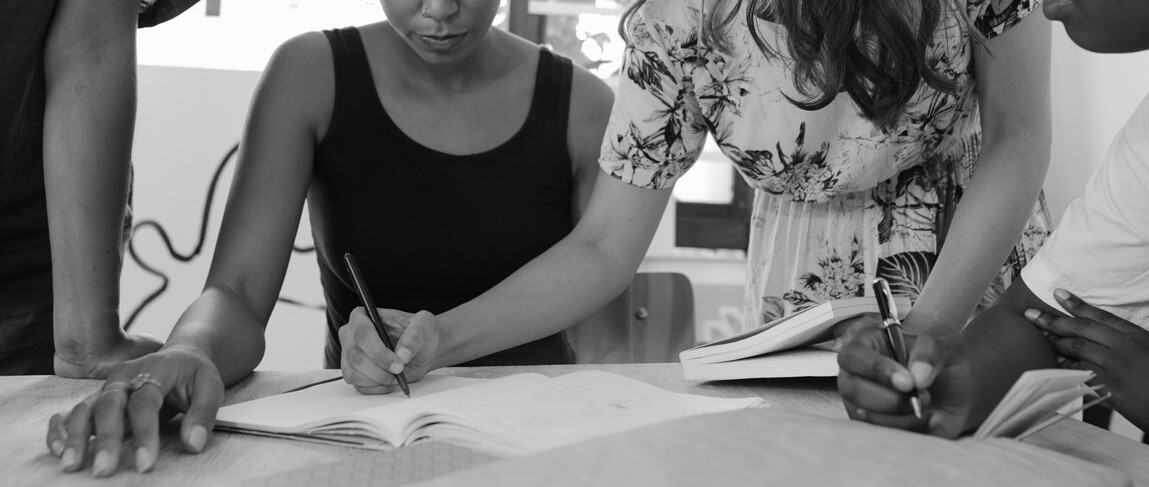 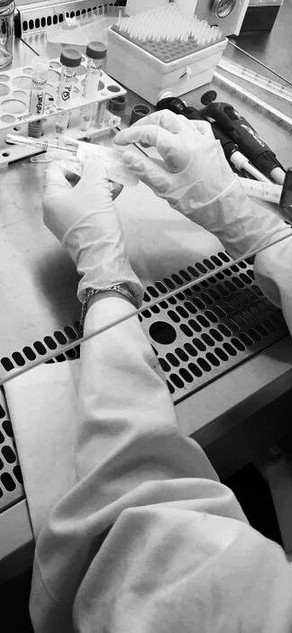 Реалізація програми  дуальної освіти для  закладів вищої освіти,  державних установ,  підприємств та організацій

Залучення наукового  потенціалу до практичних  досліджень та випробувань в  залежності від поставленої  мети
EXPE  RTUS
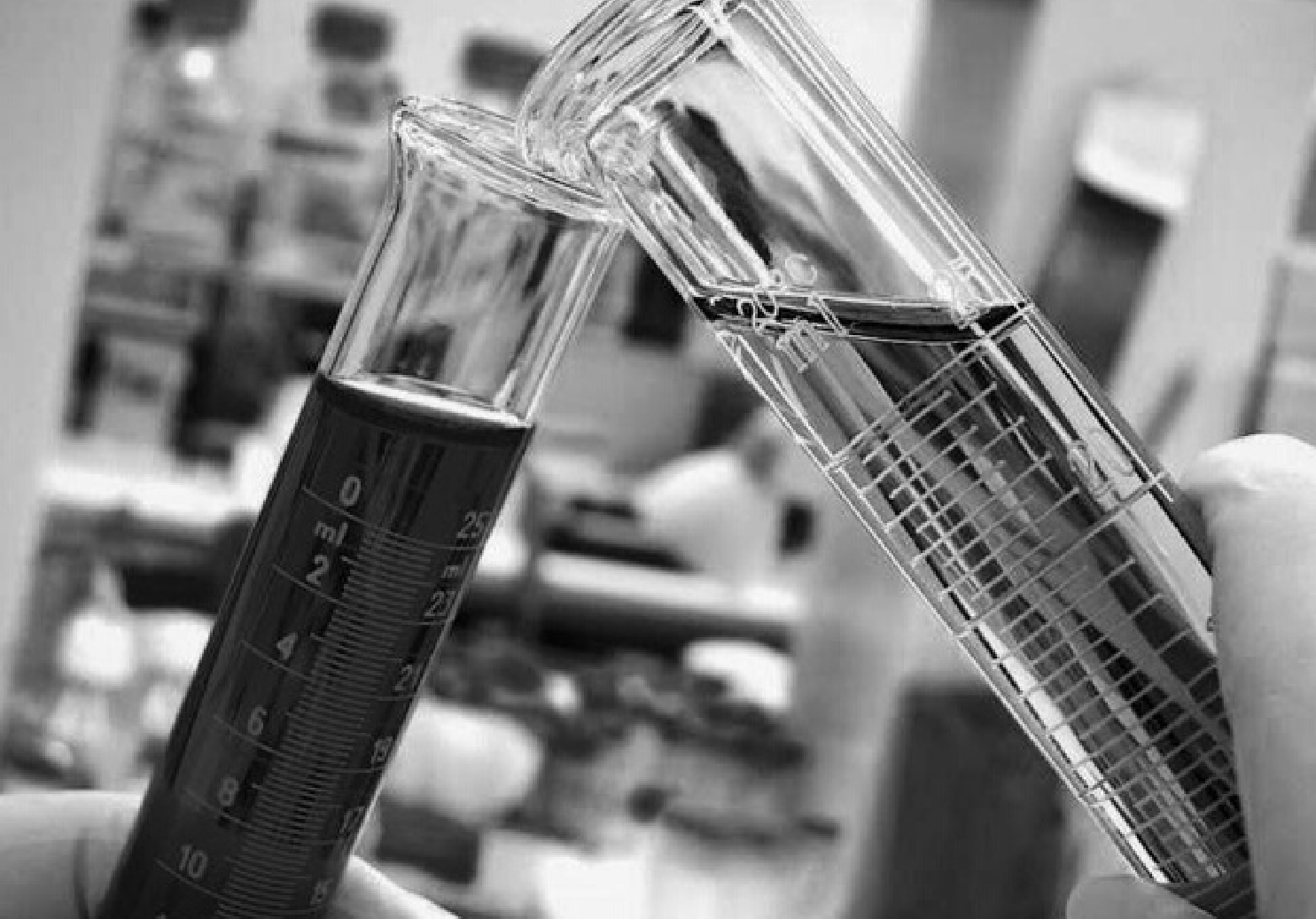 Мета  створення  Центру
Застосування в експертній  діяльності наукових досягнень  з метою удосконалення  існуючих підходів та принципів  досліджень та експертиз

Здійснення теоретичних  обгрунтувань щодо складу товару,  сировини, процесів їх  виробництва, зберігання,  транспортування, дефектності тощо
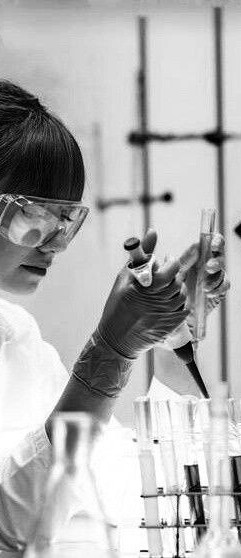 незалежних  експертиз
«EXPERTUS»
Здійснення лабораторних  досліджень зразків з метою  встановлення якісних та  кількісних характеристик
Розширення можливостей  здійснення експертиз за  рахунок співпраці з  експертними установами та  державними підприємствами,  що мають відповідні галузі  акредитації та компетентності
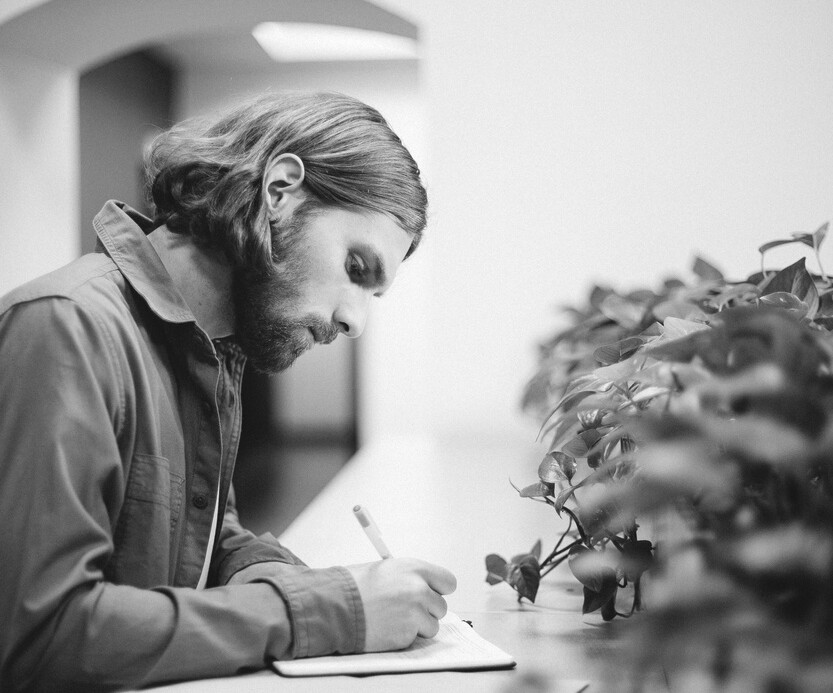 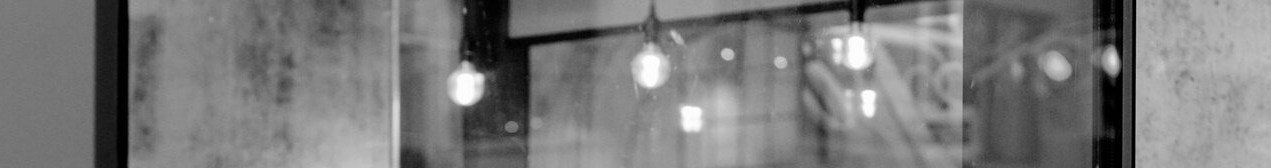 Суб’єкти здійснення експертиз
EXPE  RTUS
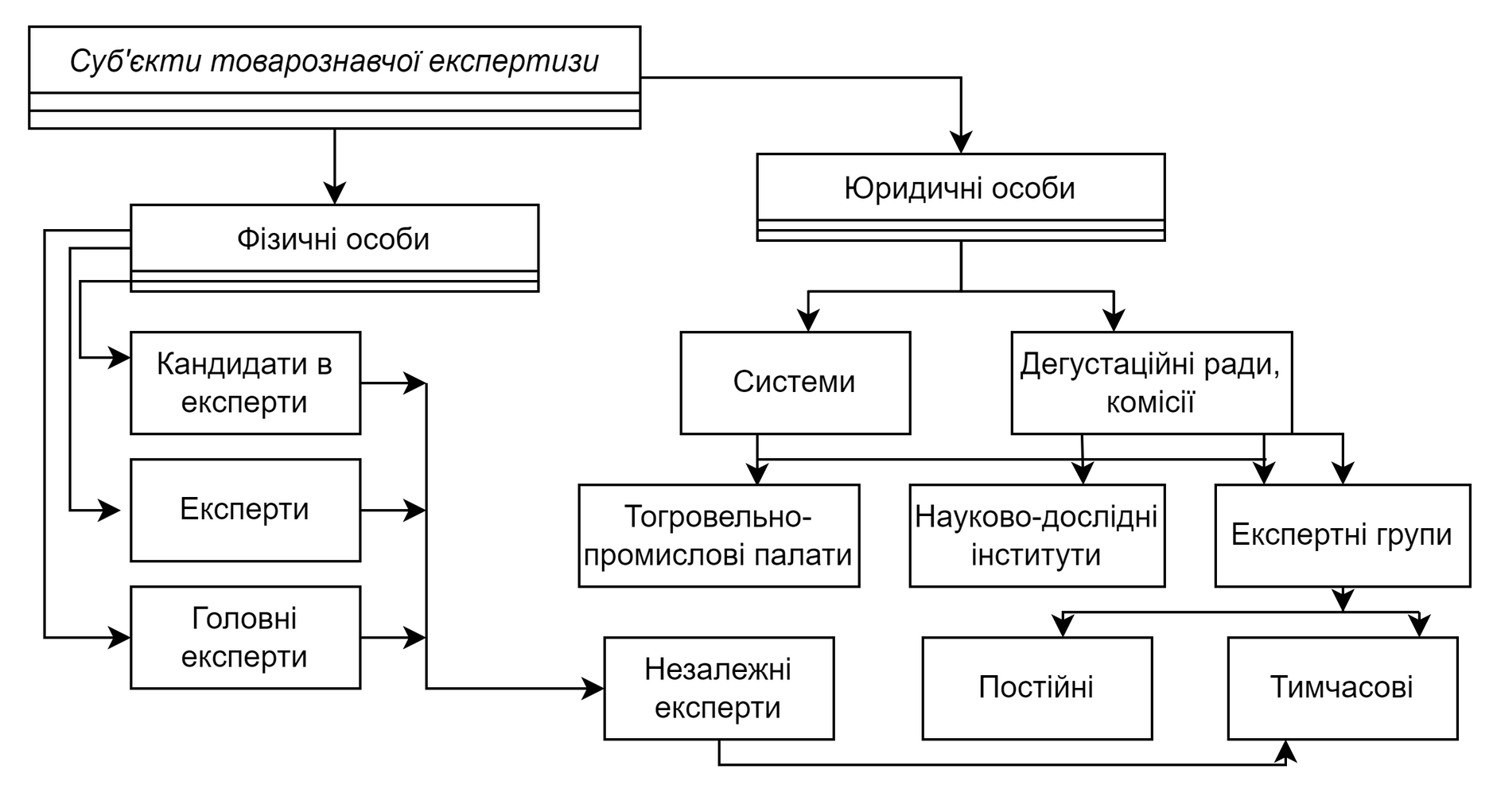 Суб’єкти здійснення експертиз
Органи  стандартизації,  метрології та  сертифікації
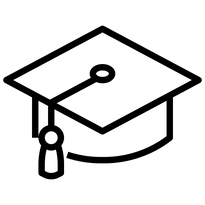 EXPE  RTUS
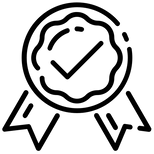 Наукові  установи,  зокрема  заклади вищої  освіти
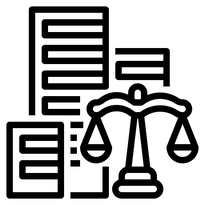 науково-дослідні установи  судових експертиз  Міністерства юстиції
України;
Центр незалежних  експертиз та  випробувань  ''Expertus''
- судових експертиз,  судово-науково-дослідні  установи медичні та  судово-психіатричні
Державні  спеціалізовані  установи:
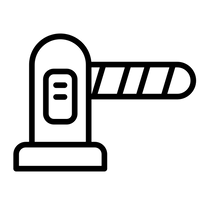 установи Міністерства
охорони здоров’я
України;
Державна  митна служба
- експертні служби
Міністерства внутрішніх справ
Держпрод-  споживслужба
Торгово-  промислові  палати
України, Міністерства оборони
України, Служби безпеки
України та Державної
прикордонної служби України.
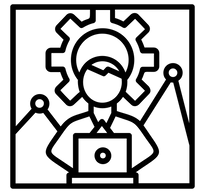 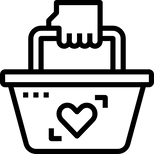 EXPE  RTUS
Об’єкти експертизи:
Сировина, матеріали суміші
Матеріали кримінальних та цивільних справ, у яких викладені предмети досліджень
Товари 
та послуги
Зразки
 невстановлених сполук чи матеріалів
Зразки, які підлягають ідентифікації в митних цілях
Зразки, щодо яких необхідно встановити втрату якості чи дефектність
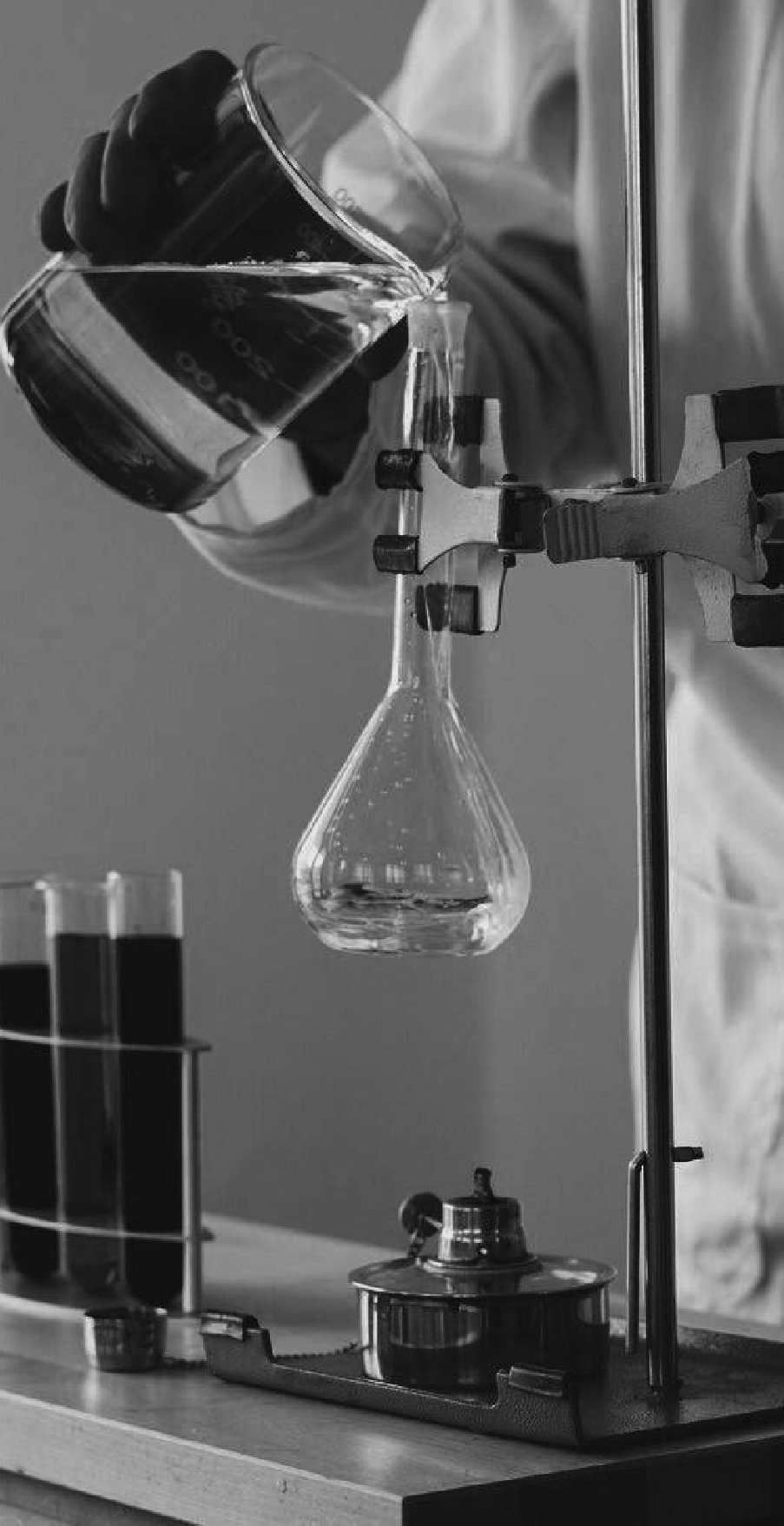 Напрями досліджень Центру незалежних експертиз :
EXPE  RTUS
дослідження кількості товару;
дослідження якості товару;
дослідження відповідності коду товару УКТЗЕД;
дослідження комплектності товару;
дослідження споживчих властивостей товару;
дослідження походження товару;
дослідження нормативної бази на товари (нормативної документації);
ідентифікація виду чи різновиду товару;
дослідження вартості (ціни) товару та ступеня її зниження;
дослідження рівня якості товару та ступеня його зниження;
дослідження відповідності товару певній системі сертифікації   та оцінки відповідності;
дослідження оптимальності структури асортименту товарів;
дослідження конкурентоспроможності товару;
дослідження новизни товару.
Види експертиз в яких можуть бути залучені фахівці-  науковці та лабораторні потужності центру незалежних  експертиз:
EXPE  RTUS
Експертиза у сфері  інтелектуальної власності
Військова експертиза
Інженерно-технічна  експертиза
Гемологічна експертиза
Економічна експертиза
Митна експертиза
Ветеринарна експертиза
Товарознавча експертиза
Мистецтвознавча  експертиза
Історико-археологічна  експертиза
Підготовчий:
Організаційно-методичний:
отримання заявки на здійснення дослідження
аналіз та визначення завдань, досліджень та  випробувань
підбір та визначення науковців-фахівців, що  будуть залучені для теоретичного аналізу
визначення фахівцями питань, які будуть  досліджуватись
визначення нормативної бази, необхідної для  здійснення досліджень
EXPE  RTUS
вивчення представлених на дослідження  матеріалів
розробка методики проведення досліджень
складання плану-графіку приведення  досліджень
Алгоритм  проведення  досліджень:
Узагальнення і оцінка результатів  досліджень:
Дослідний:

оформлення висновку на основі  теоретичних та лабораторних даних
видача висновку замовнику досліджень
опис фахівцем-науковцем теоретичних  аспектів досліджень
лабораторні дослідження відібраних зразків
EXPE  RTUS
Дякуємо за увагу!
EXPERTUS
ЦЕНТР НЕЗАЛЕЖНИХ ЕКСПЕРТИЗ ТА ВИПРОБУВАНЬ